Absolute Value Equations and Simultaneous Linear Equations
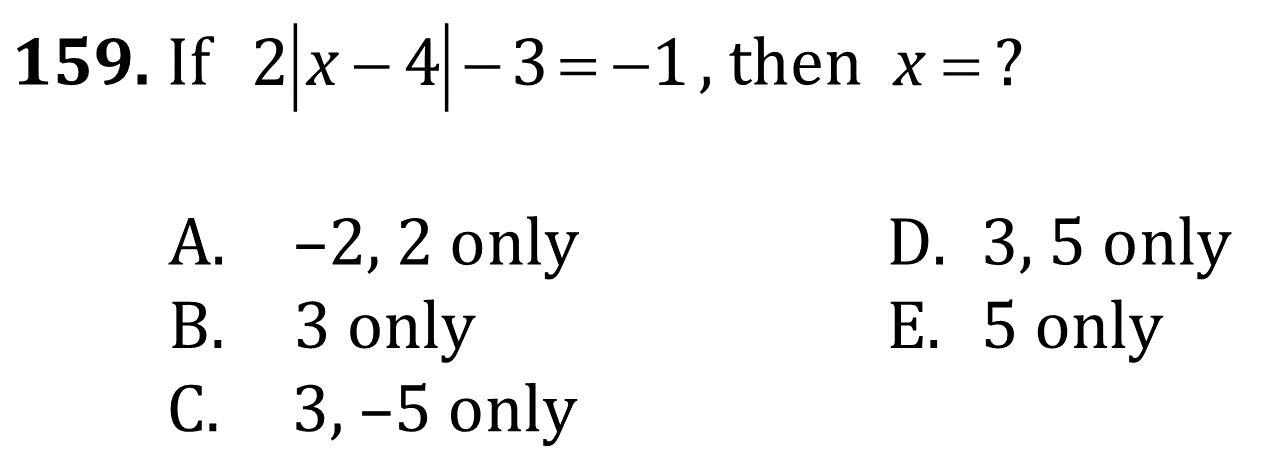 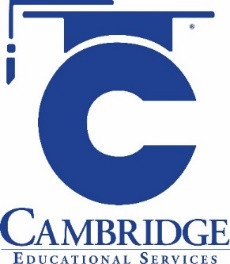 Solve linear equations and simple inequalities involving absolute value. Solve simultaneous equations. 
Level: Advanced Skill Group: Algebra
Absolute Value Equations and Simultaneous Linear Equations
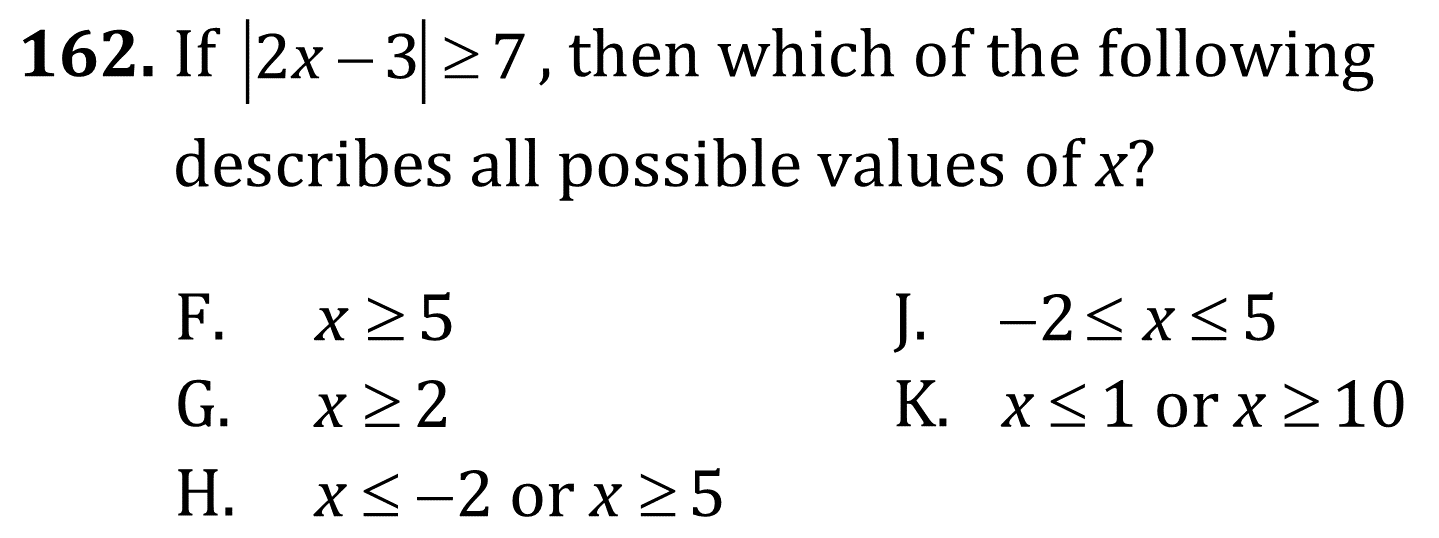 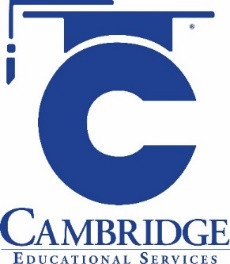 Solve linear equations and simple inequalities involving absolute value. Solve simultaneous equations. 
Level: Advanced Skill Group: Algebra
Absolute Value Equations and Simultaneous Linear Equations
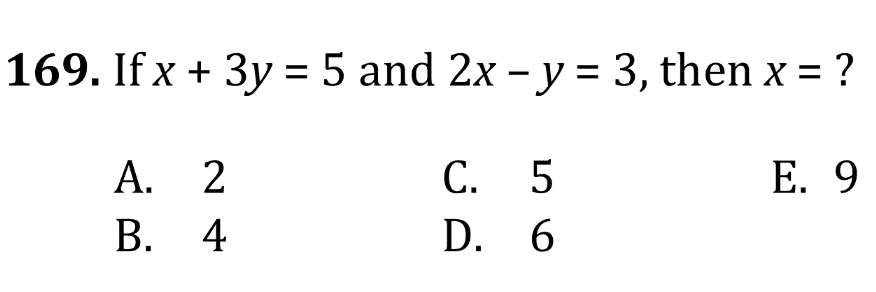 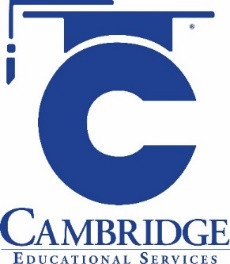 Solve linear equations and simple inequalities involving absolute value. Solve simultaneous equations. 
Level: Advanced Skill Group: Algebra
Absolute Value Equations and Simultaneous Linear Equations
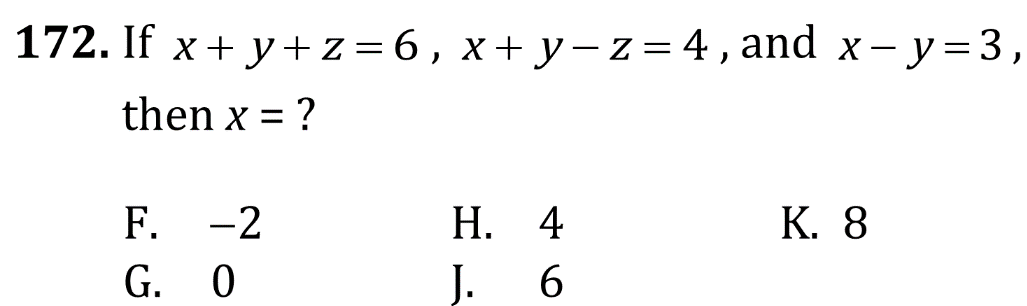 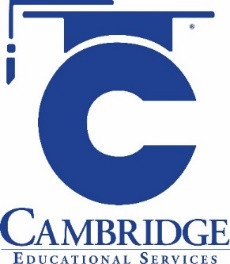 Solve linear equations and simple inequalities involving absolute value. Solve simultaneous equations. 
Level: Advanced Skill Group: Algebra
Absolute Value Equations and Simultaneous Linear Equations
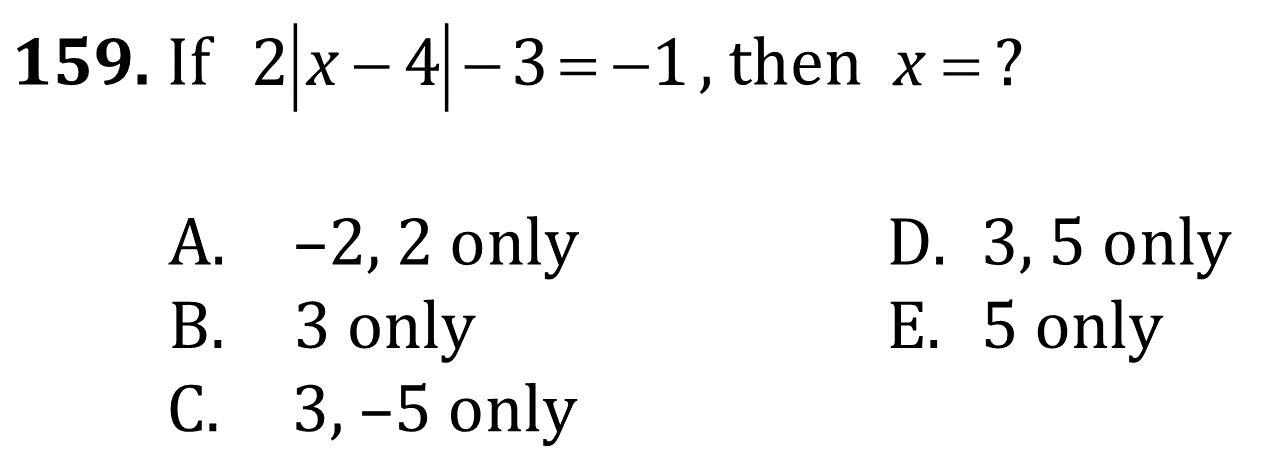 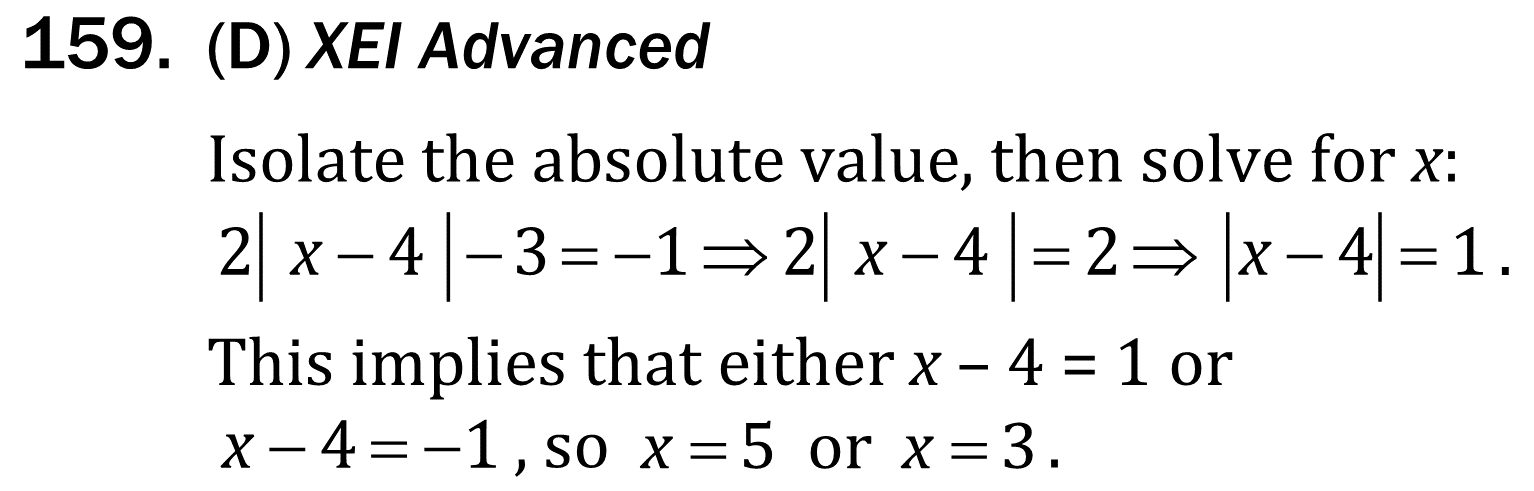 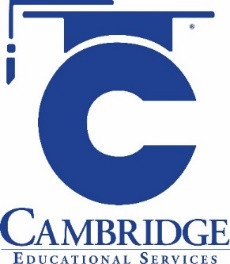 Solve linear equations and simple inequalities involving absolute value. Solve simultaneous equations. 
Level: Advanced Skill Group: Algebra
Absolute Value Equations and Simultaneous Linear Equations
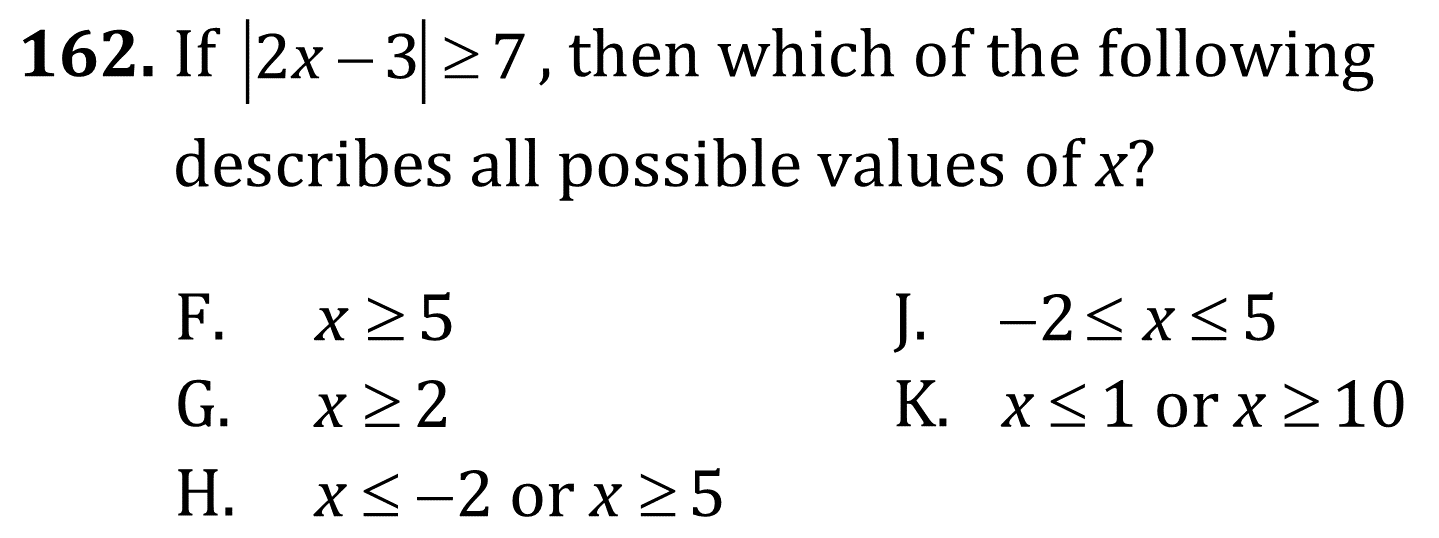 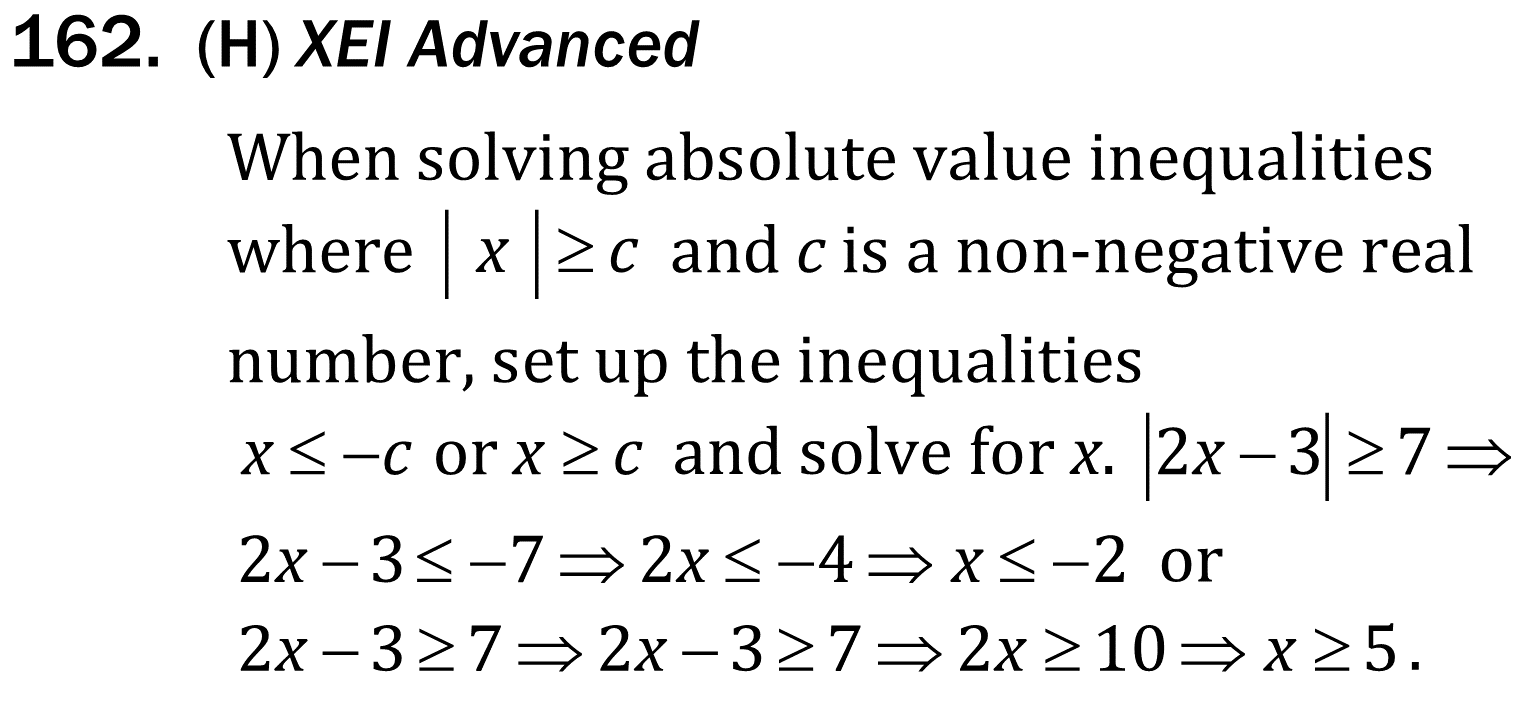 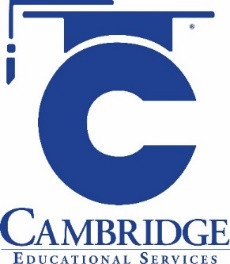 Solve linear equations and simple inequalities involving absolute value. Solve simultaneous equations. 
Level: Advanced Skill Group: Algebra
Absolute Value Equations and Simultaneous Linear Equations
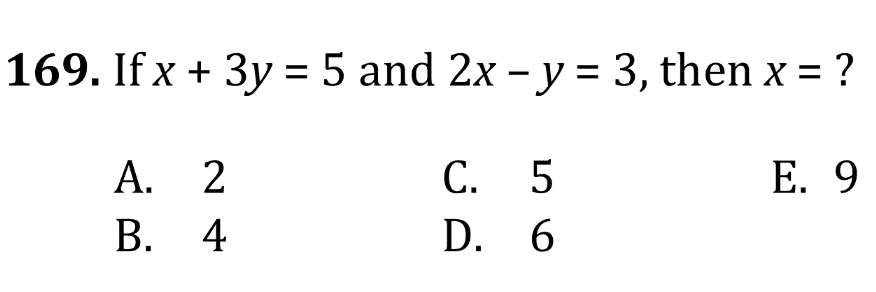 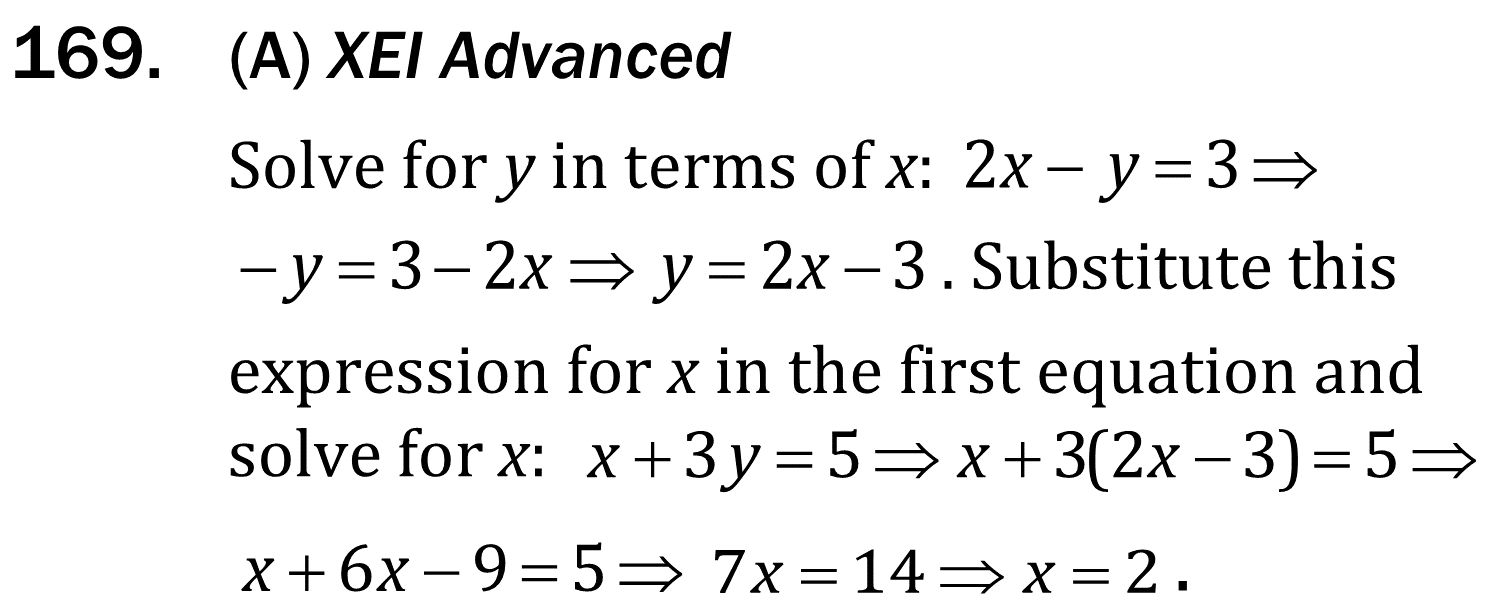 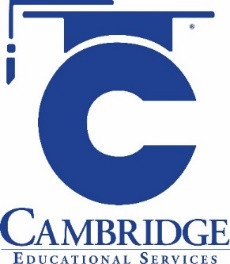 Solve linear equations and simple inequalities involving absolute value. Solve simultaneous equations. 
Level: Advanced Skill Group: Algebra
Absolute Value Equations and Simultaneous Linear Equations
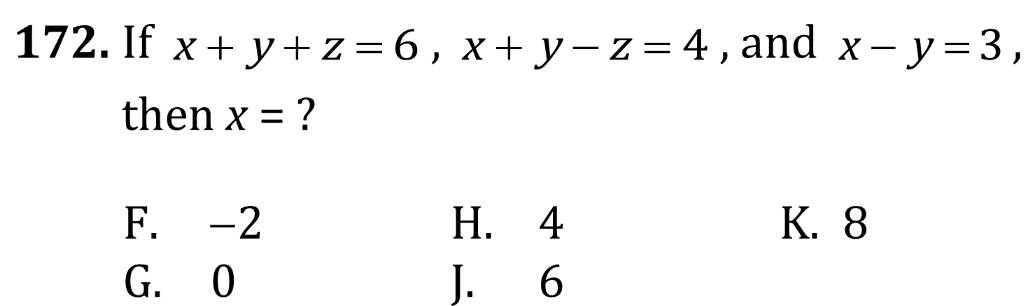 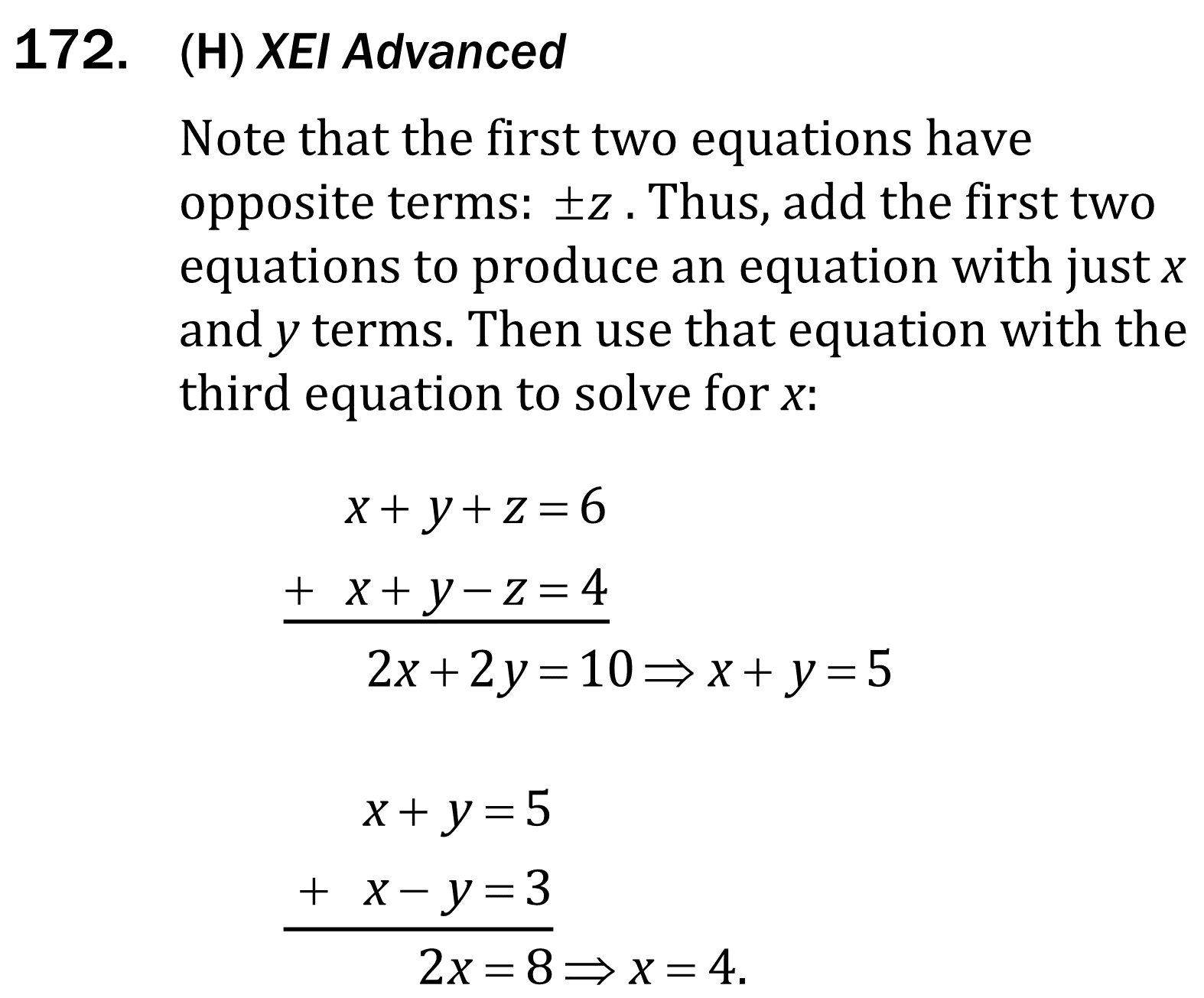 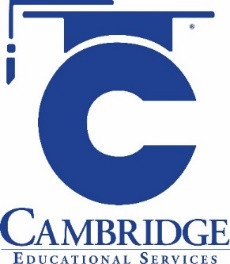 Solve linear equations and simple inequalities involving absolute value. Solve simultaneous equations. 
Level: Advanced Skill Group: Algebra